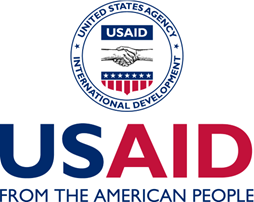 Медійна програма в Україні
(жовтень 2018 – вересень 2025)
Завдання 1: Збільшення високоякісного цікавого контенту по всій Україні, особливо на сході та півдні
Завдання 2: Збільшити громадський попит на якісну  інформацію
Завдання 3: Впровадження найважливіших медіа реформ 
Завдання 4: Посилення і підтримка ключових медіа-інституцій і процесів
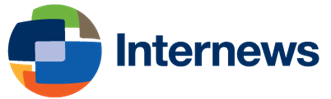 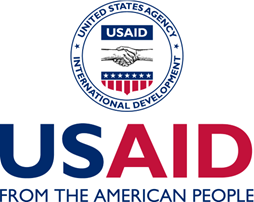 КОНКУРС ГРАНТОВИХ ПРОЄКТІВ
Доступ до надійних новин на окупованих та прифронтових територіях / Сталий розвиток медіабізнесу
Розширення доступу громадян в окупованих районах і районах, які найбільше постраждали від війни, до високоякісних актуальних місцевих новин та інформації.
Ініціативи щодо забезпечення доступу громадян, які проживають у Криму, до достовірної та точної інформації.
Інвестиційні концепції для зміцнення стійкості незалежних малих і середніх медіа, щоб допомогти їм пережити складні економічні часи під час війни.
Створення коаліцій між медіа практиками та нетрадиційними гравцями в медіа сфері навколо питань, що становлять спільний інтерес, таких як розвиток суспільних медіа, боротьба з дезінформацією.
Розробка стратегій для підтримки психічного здоров’я в журналістській професії, способів боротьби з травматичним досвідом.
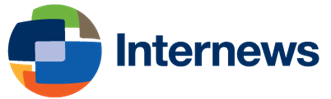 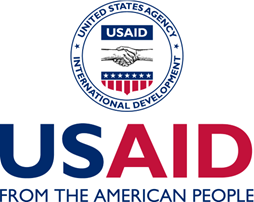 Умови подання
https://internews.in.ua/announcement/access-to-reliable-news-in-occupied-territories-and-frontline-areas-media-business-sustainability/
Проєктні пропозиції разом з бюджетом мають бути надіслані англійською та українською мовами  двома окремими файлами на електронну адресу UA-MPU@internews.org 
до 21 грудня 18:00 (за київським часом).
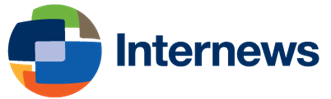